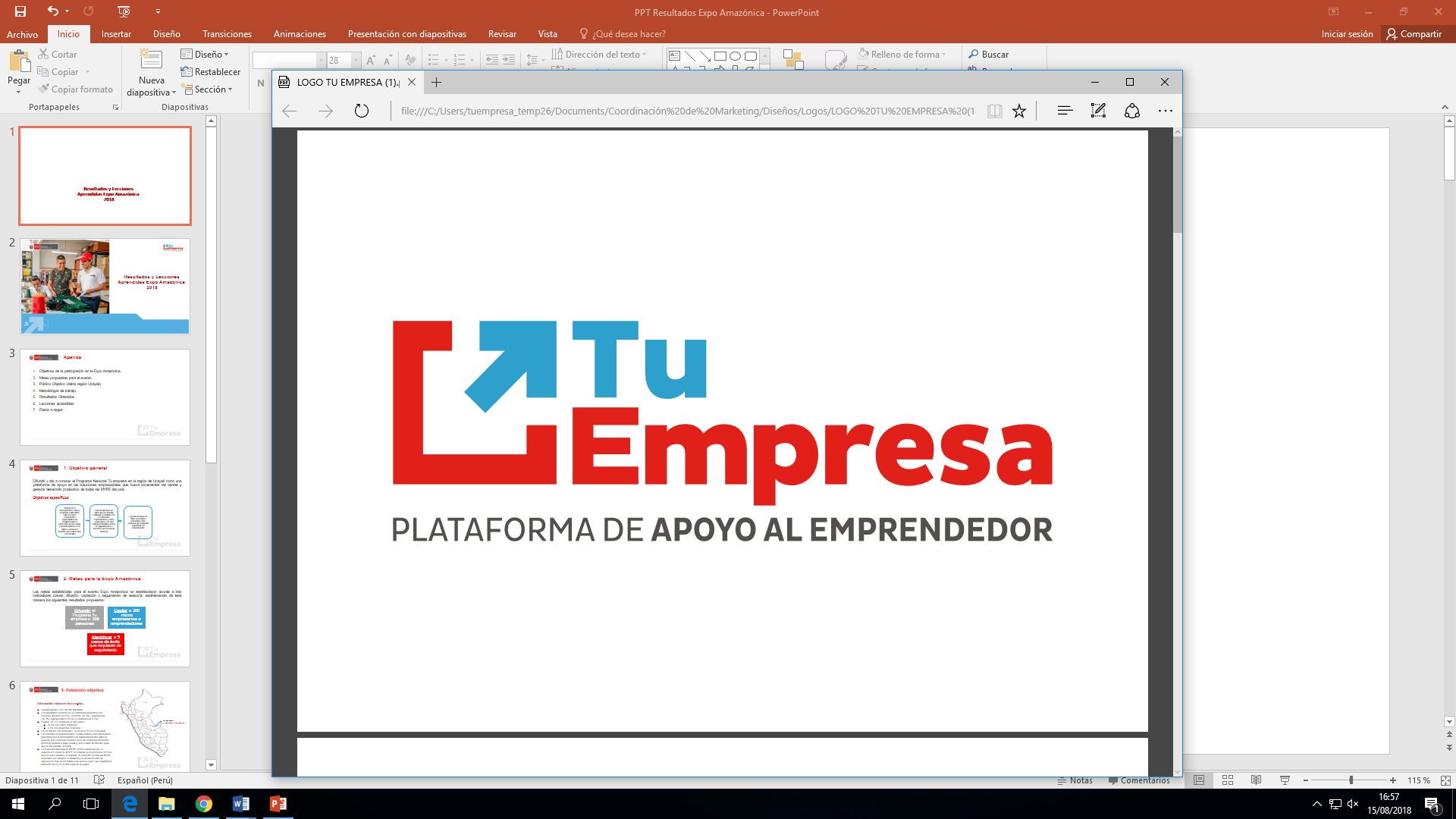 ¿Cómo generamos un modelo de negocio rentable?
1
[Speaker Notes: Buenos días, bienvenidos al primer taller práctico  Crece con Tu Empresa del Programa Nacional Tu Empresa del Ministerio de la Producción.

Mi nombre es Esteban Tamayo, soy Contador y Asesor Empresarial del Programa , me gustaría comentarles que es y que hace Tu Empresa, es la plataforma única de entrega de servicios empresariales a los emprendedores, micro y pequeños empresarios.
El día hoy hablaremos ¿Como generamos un modelo de negocio rentable? Bien cualquier consulta o duda pueden hacerlo a lo largo de la presentación.
Iniciaremos con una presentación sobre la metodología, luego presentaremos algunos ejemplos y finalmente haremos dinámicas en grupo para aplicar lo aprendido.]
¿Qué es una idea de negocio?
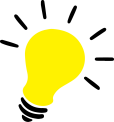 Una idea de negocio es una descripción corta y precisa de las operaciones básicas de un negocio que se piensa abrir.
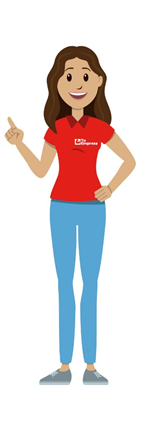 Un buen negocio empieza con una buena idea de negocio
¿Cómo generar ideas de negocio?
Pasatiempos e intereses.
Habilidades personales y experiencias.
Medios de comunicación (radio, televisión, internet, diarios).
Eventos (cursos, talleres, ferias, conferencias).
Quejas (de amigos, de clientes, familiares).
Investigar las tendencias (modas).
Mejorar los productos actuales.
A partir de necesidades y deseos insatisfechos podemos.
Identificar ideas de negocio
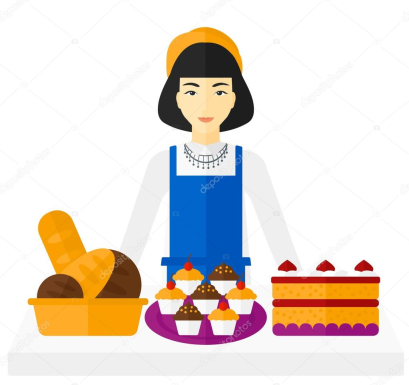 ¿Cómo generar ideas de negocio?
Criterios para la calificación y priorización de ideas de negocio (Caso Práctico)
Una idea de negocio es una descripción corta y precisa de las operaciones básicas de un negocio que se piensa abrir
Sistema de puntaje
PUNTAJE: 4 = muy alto, 3 = alto, 2 = regular, 1 = pobre y/o ausente.
¿Qué es un empresario?
Es una persona que asume la iniciativa y el riesgo de la empresa, fija el objetivo que desea alcanzar con su empresa y el plan de producción, toma las decisiones importantes, se responsabiliza de los resultados.
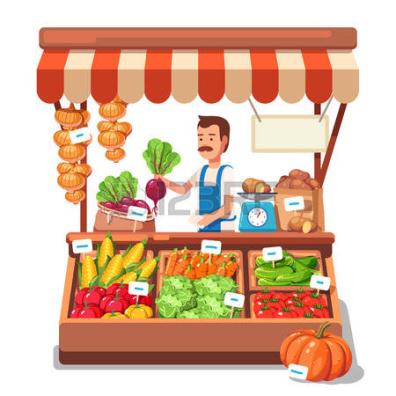 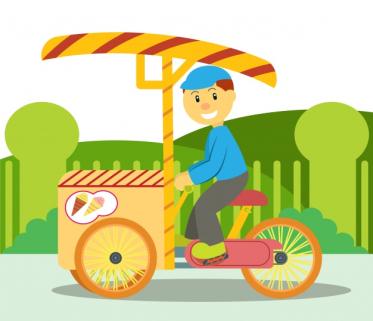 Motivación de todo empresario:
Deseo de autorealización
Buscan su autorealización a través del éxito empresarial
Deseo de independencia
No les gusta ser dependientes de alguien, lo que les impulsa a crear su propia empresa
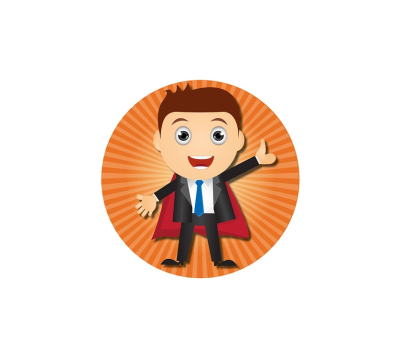 Necesidad de logro
Se fija objetivos empresariales y lucha por alcanzarlas
Perfil del empresario
No todas las personas poseen las características personales adecuadas para crear un nuevo negocio. Por lo tanto cada persona debe reflexionar sobre ciertas capacidades personales necesarias que indiquen que está en condiciones para gestionar una empresa.
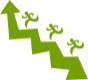 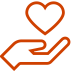 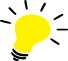 Confianza en si mismo
Ser emprendedor
Ser perseverante
Confía en sus capacidades, lo que impulsa a buscar con optimismo su independencia confiado en sus habilidades
Es una persona que organiza y dirige un negocio, asumiendo los riegos con la esperanza de logra utilidades
El éxito empresarial nunca es inmediato, es fruto del esfuerzo constante.
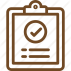 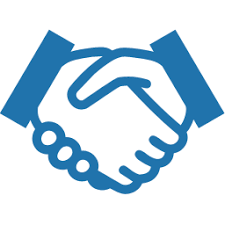 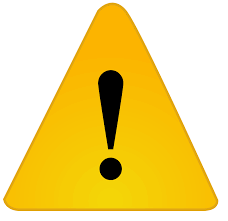 Cumple sus compromisos
Se orienta hacia resultados
Asume riesgos
En la actividad empresarial continuamente el empresario asume compromisos y solo puede alcanzar el éxito si es capaz de cumplirlos.
Ejemplo: Con los plazos de entrega de trabajos
Siempre dirige su trabajo y energía hacia resultados concretos
Siempre dirige su trabajo y energía hacia resultados concretos.
Perfil del empresario
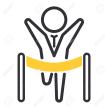 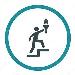 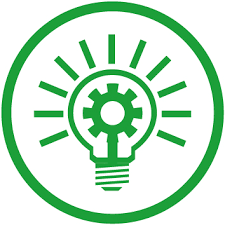 Es un Líder
Se mantiene motivado y optimista
Es innovador
Es quien guía hacia el objetivo, sabe como comunicarse con los demás, mantiene buena relación con las personas, acepta sugerencias, críticas, se preocupa por los demás, es tolerante.
Es flexible, creativo, ingenioso para poder cambiar sus pensamientos, sus proyectos.
En todo negocio se tiene tropiezos y dificultades por lo que es importante mantenerse motivados, disfrutar de la actividad que se realiza. Es importante mantener el optimismo pues ellos transmite confianza y seguridad a los clientes.
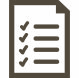 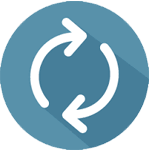 Es adaptable
Tiene espíritu organizativo
Tiene habilidad para planear actividades, organizar procesos y dirigir
La persona tiene la capacidad para ajustarse con rapidez a los cambios que se producen en el entorno. El empresario debe transformarse en un agente de cambio.
El tipo de producto o servicio que la empresa va producir
Las personas que van a trabajar junto con el empresario
El tipo de mercado a quienes les voy a vender
Habilidades del empresario
Tener conocimientos básicos de producción, finanzas, comercialización
Manejo de personal y la parte administrativa
Gestión Empresarial – Modelo de Negocios
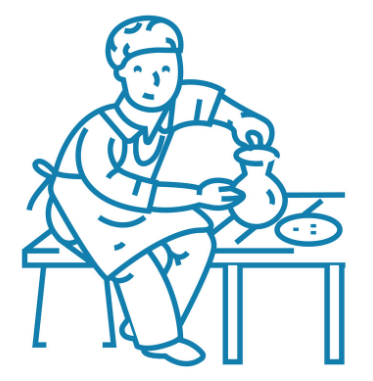 La gestión empresarial implica la comprensión continua  al contexto, en el cual, se desarrolla una empresa con el objetivo de obtener resultados concretos y sostenibles para mejorar su rentabilidad.

Un negocio siempre debe ser atractivo, factible y viable.
[Speaker Notes: El Programa Tu Empresa se enmarca en 5 componentes, y este primer taller se encuentra dentro del componente de Gestión Empresarial]
¿Qué es un modelo de negocios? Y ¿Cuáles son sus beneficios?
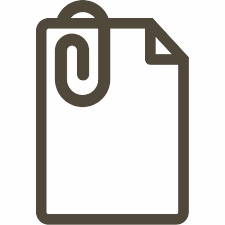 Es una guía que nos permite identificar el funcionamiento nuestro negocio
Nos ayuda a saber, por medio de reflexión, si estamos en buen o mal camino
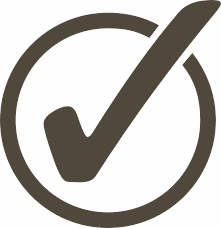 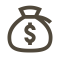 Nos permite entender la manera de cómo vamos a hacer dinero o generar valor
Nos sirve para presentarnos ante un proveedor, cliente o evaluador, y así explicar de forma práctica cómo funciona mi negocio
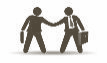 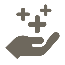 Nos permite desarrollar nuestro valor agregado y enfocarnos
¿Qué es un modelo de negocios canvas?
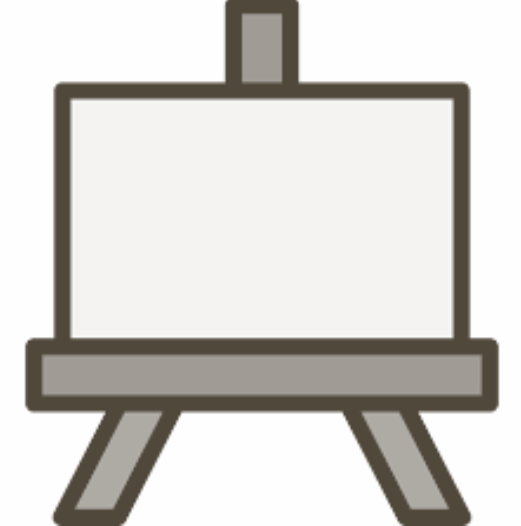 Es una herramienta para realizar un modelo de negocios de forma práctica.

Nos aporta información en una sola hoja, lo cual nos permite tener una visión integral de todo el negocio.

Está compuesto por 9 bloques.

Nos permite experimentar el modelo de negocio, que nos permita corregir, probar y así poder validar nuestro modelo de negocio
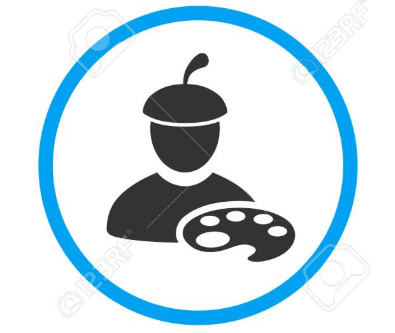 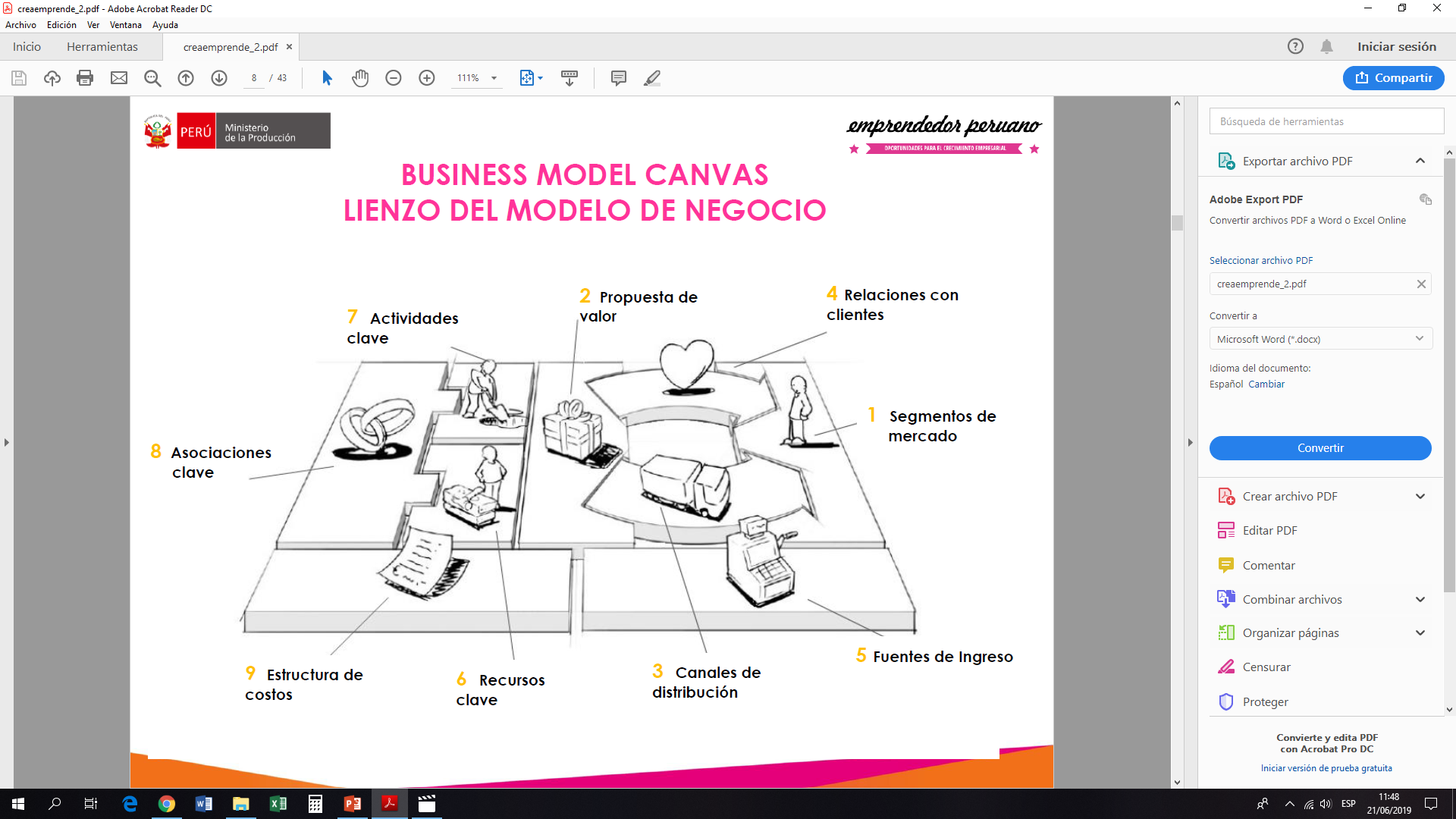 1. Segmento de Mercado
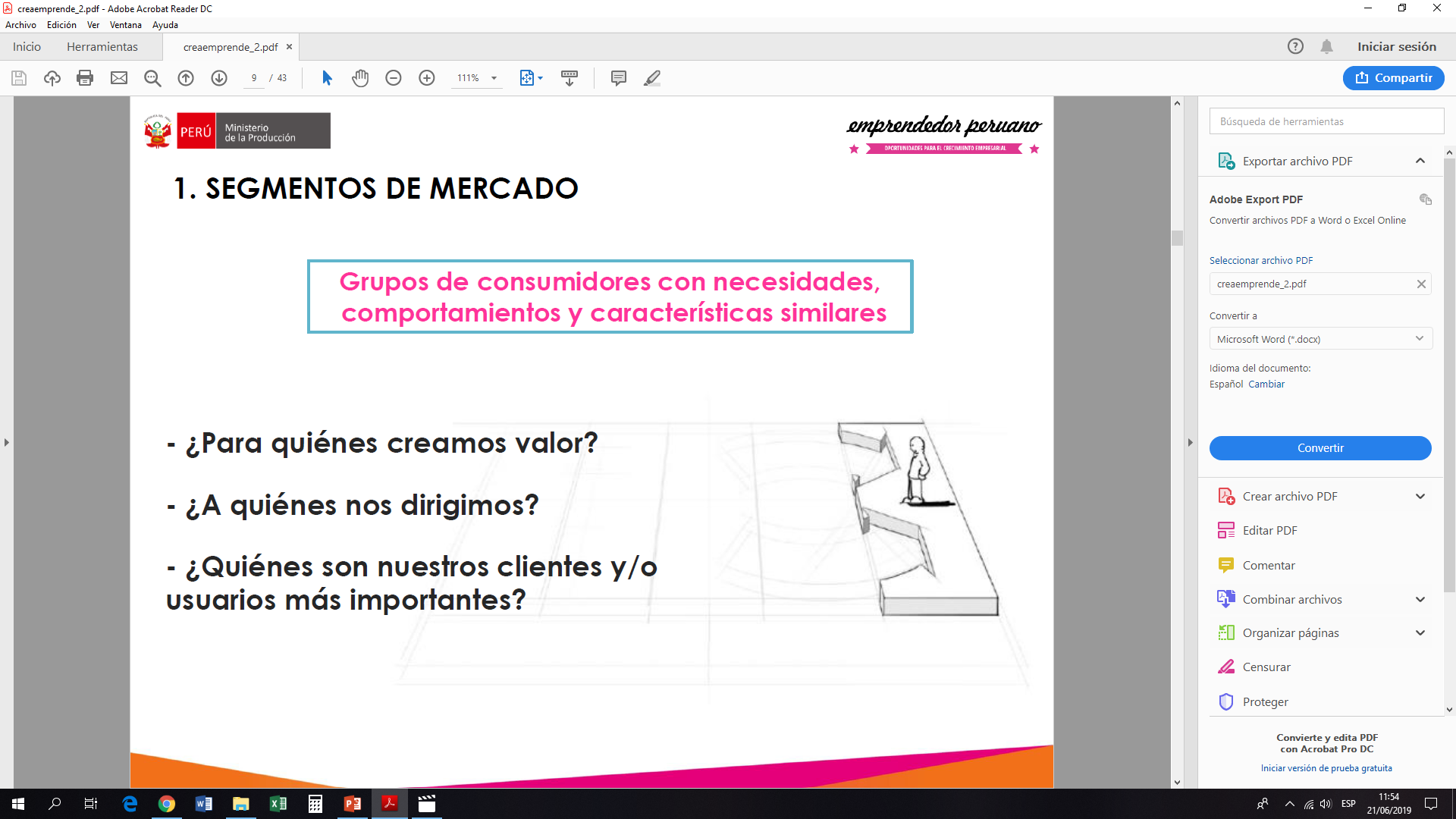 15
2. Propuesta de Valor
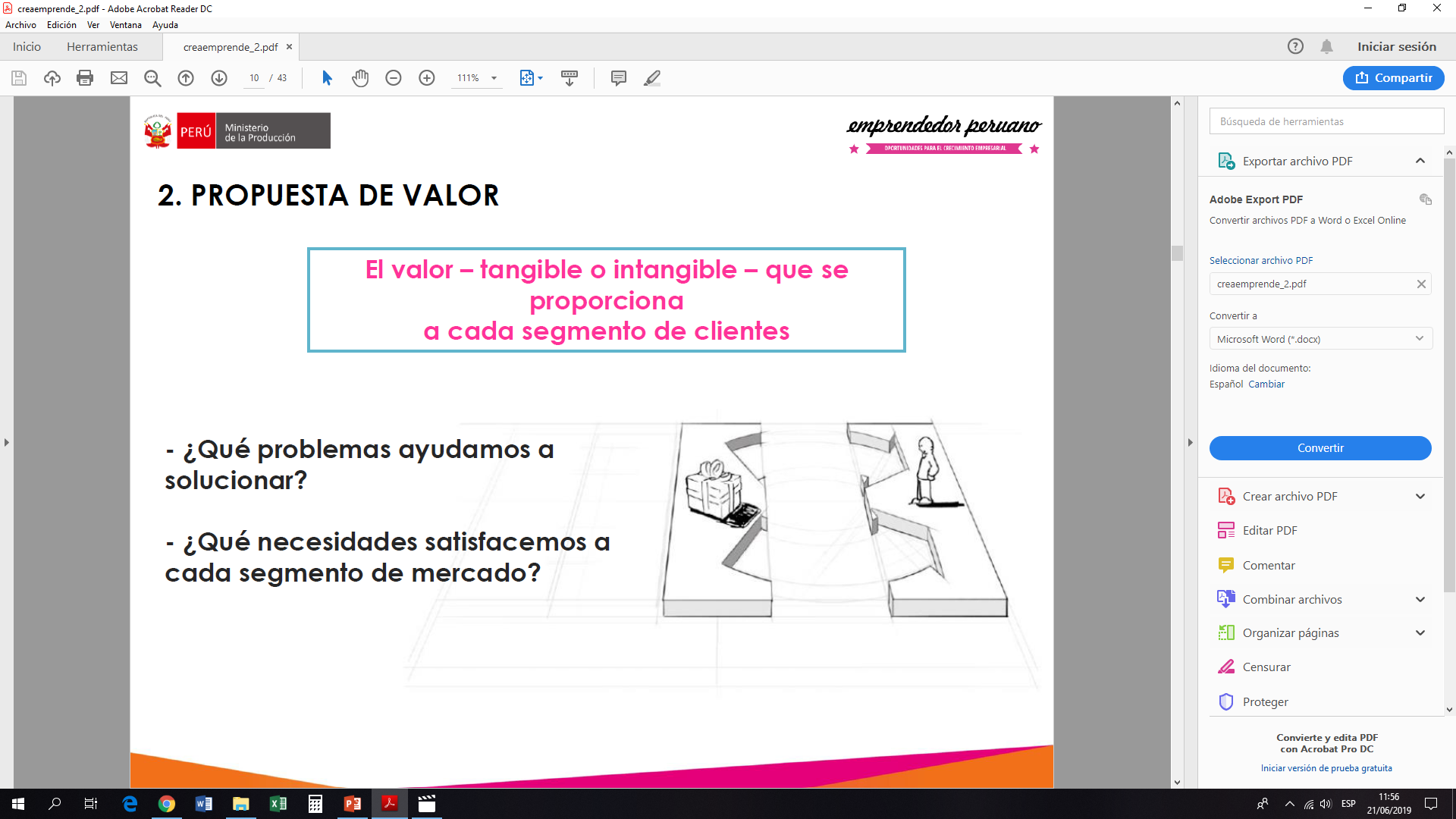 16
3. Canales de Distribución
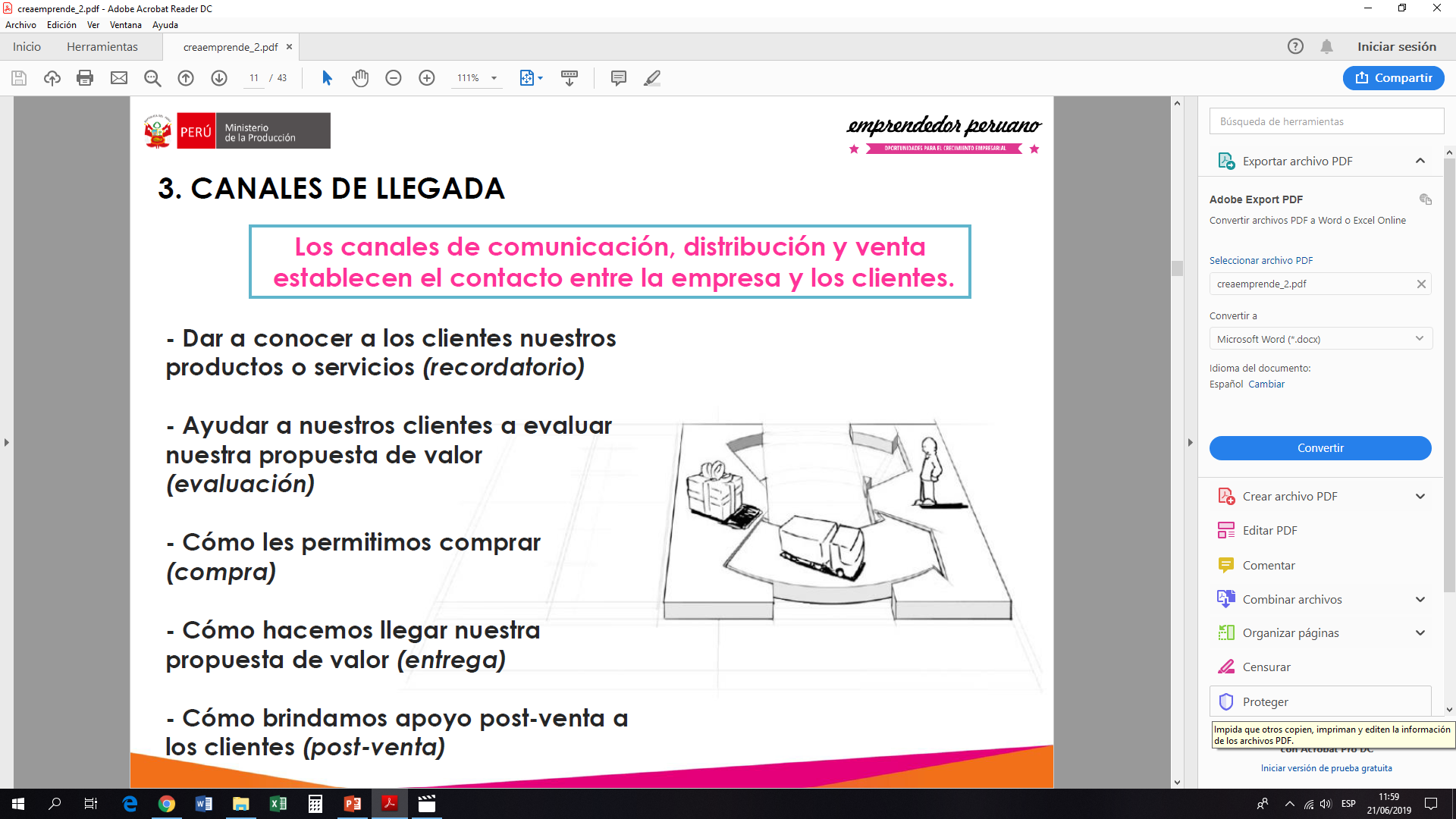 17
4. Relación con Clientes
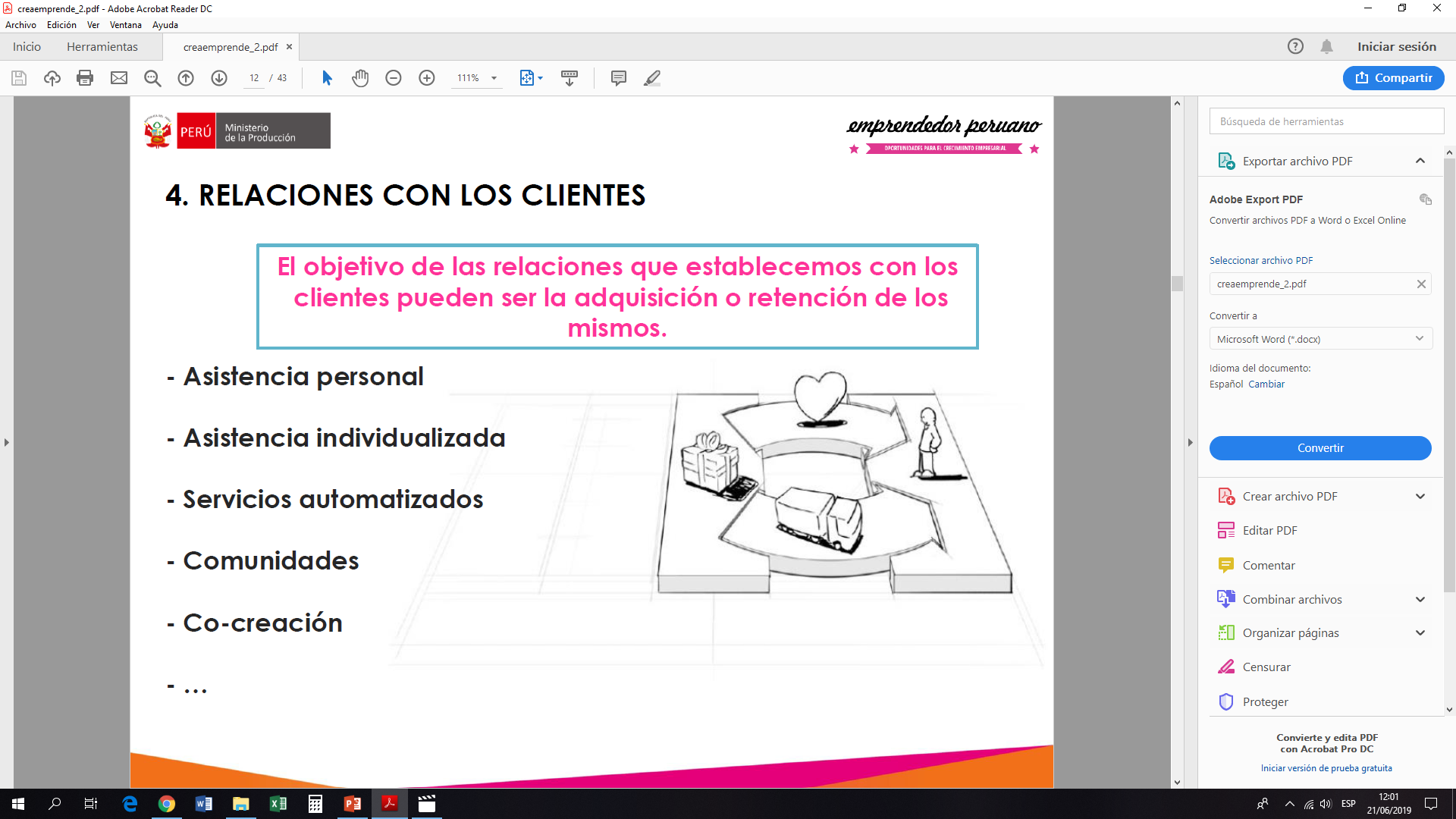 18
5. Fuente de Ingreso
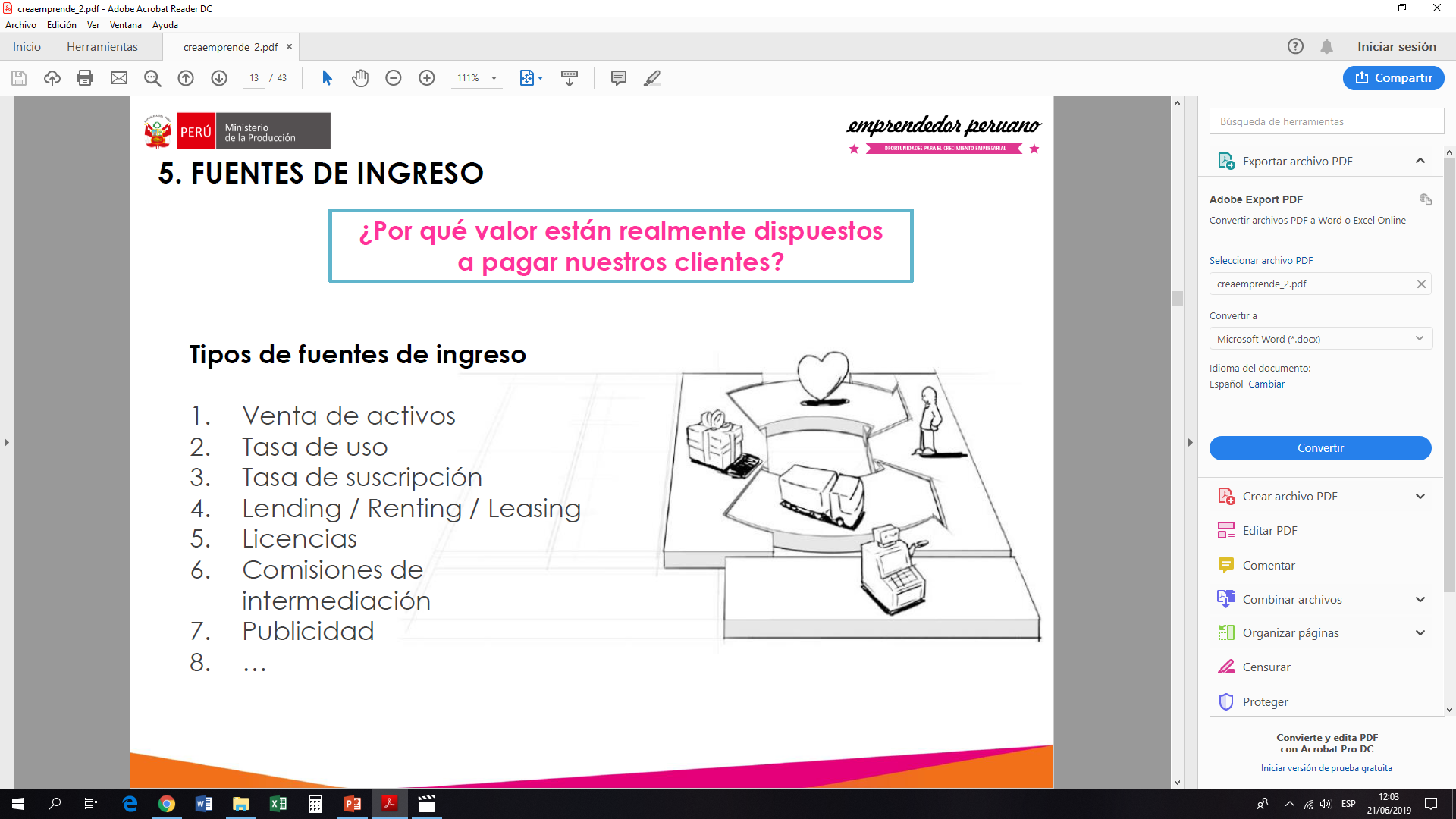 19
6. Recurso Claves
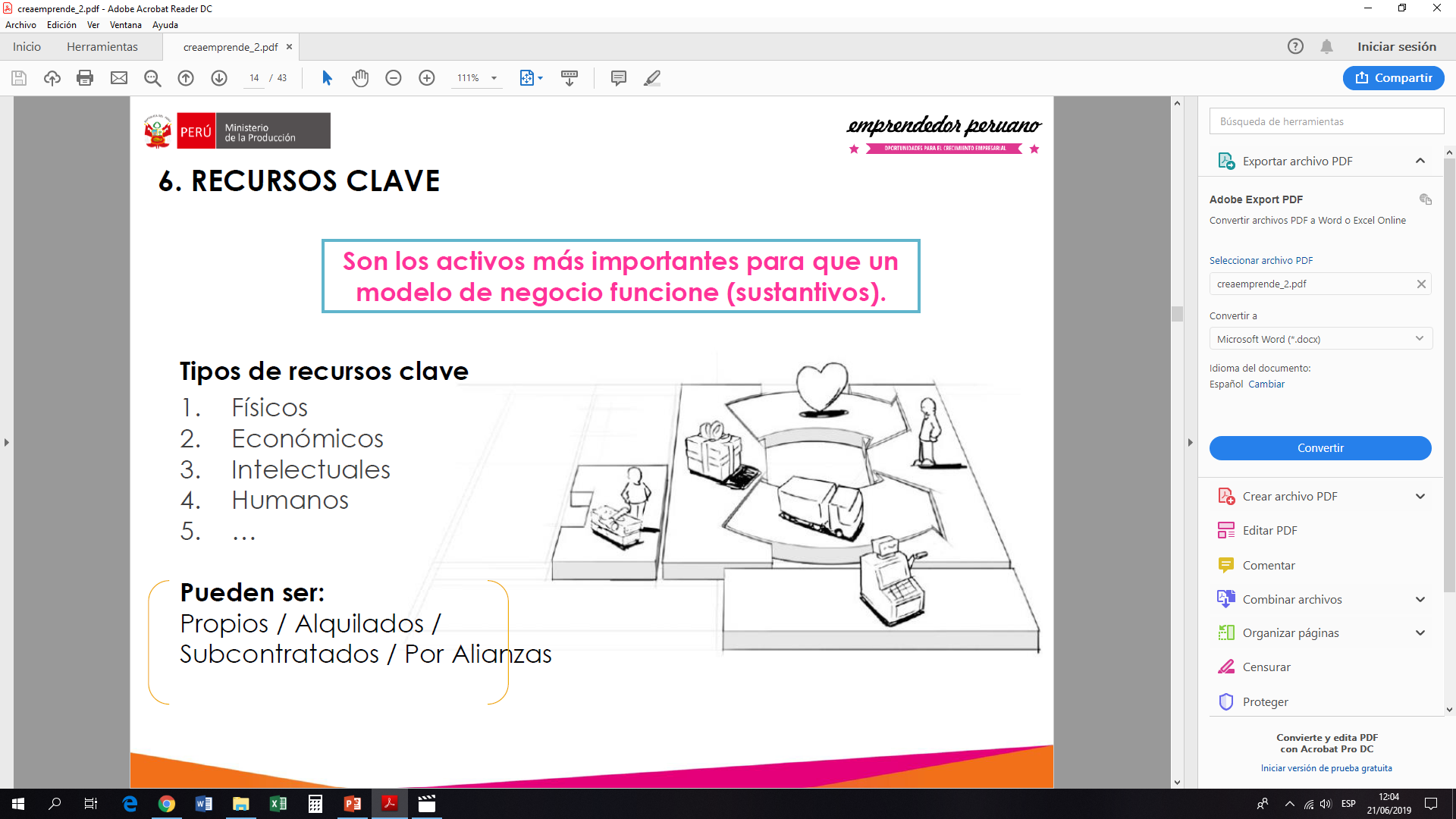 20
7. Actividades Claves
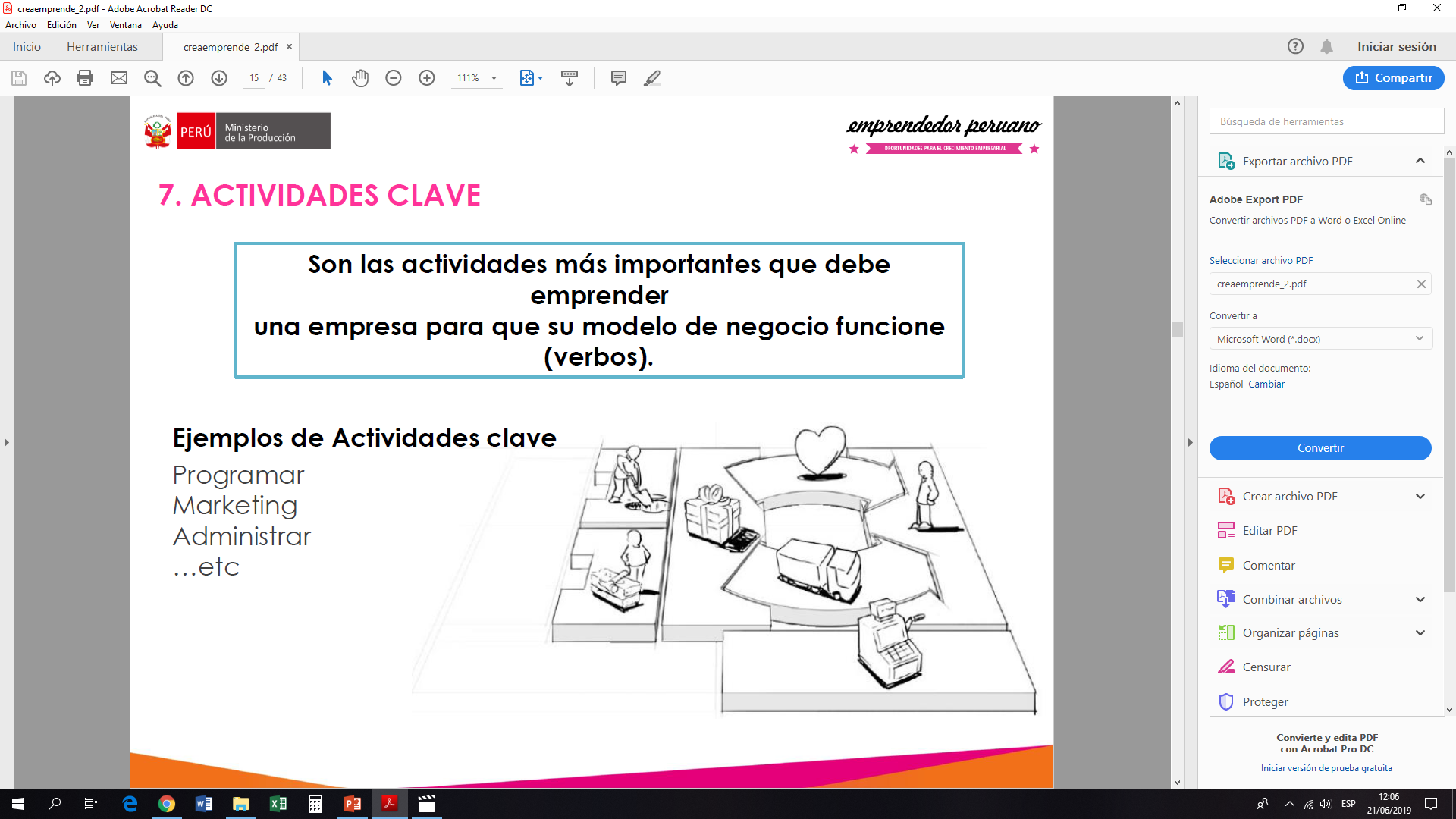 21
8. Aliados Claves
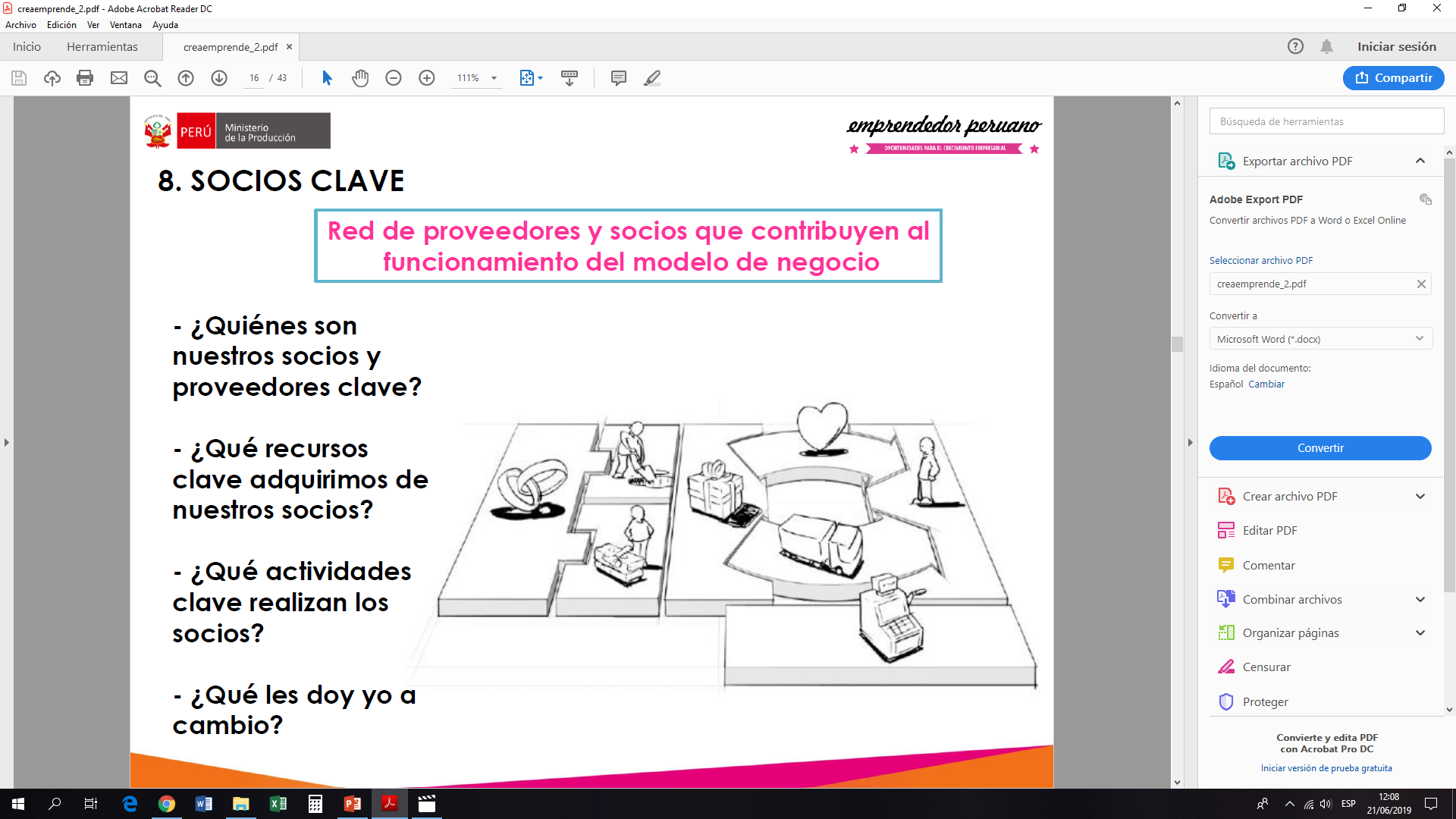 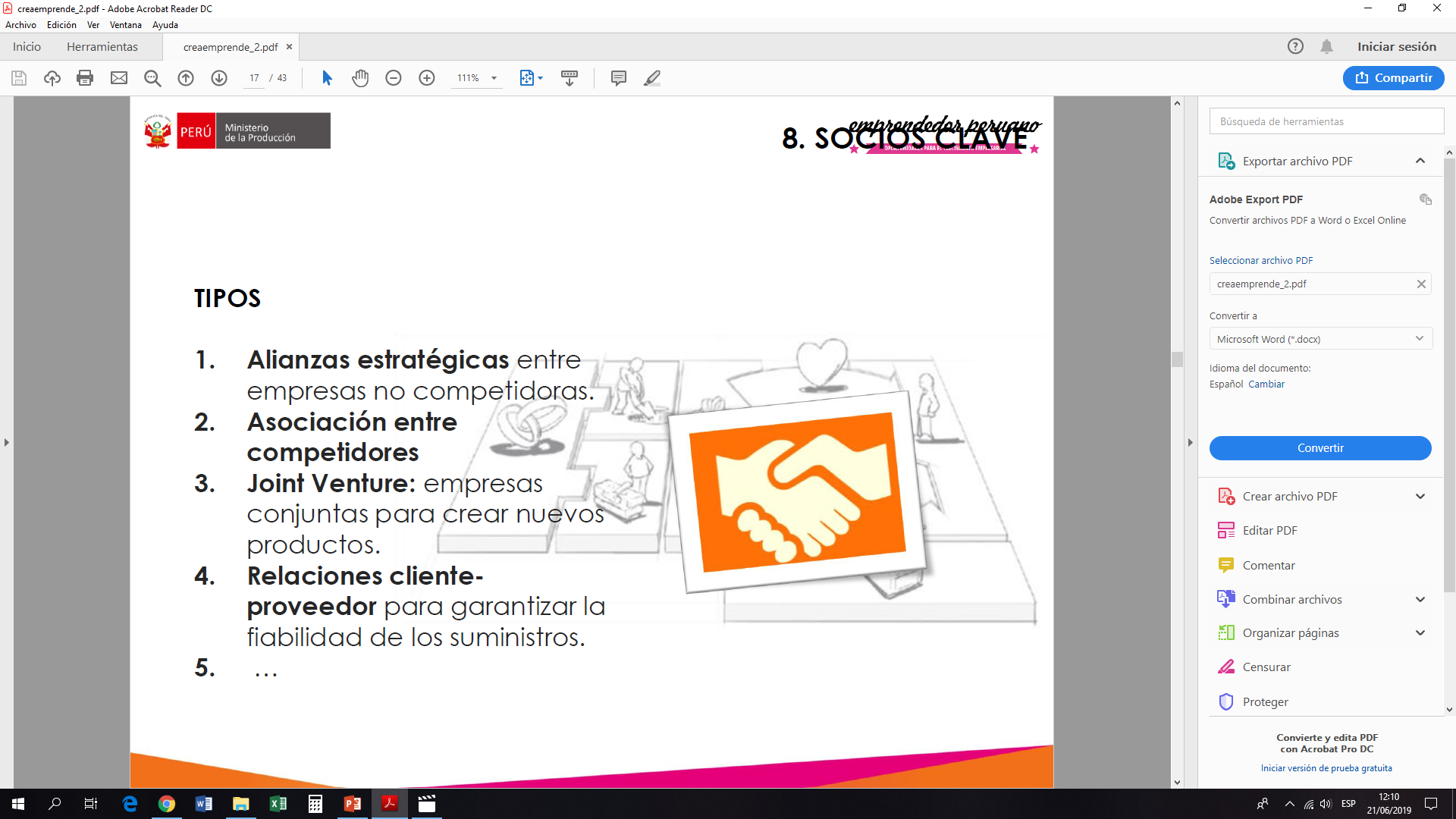 22
9. Estructura de costos
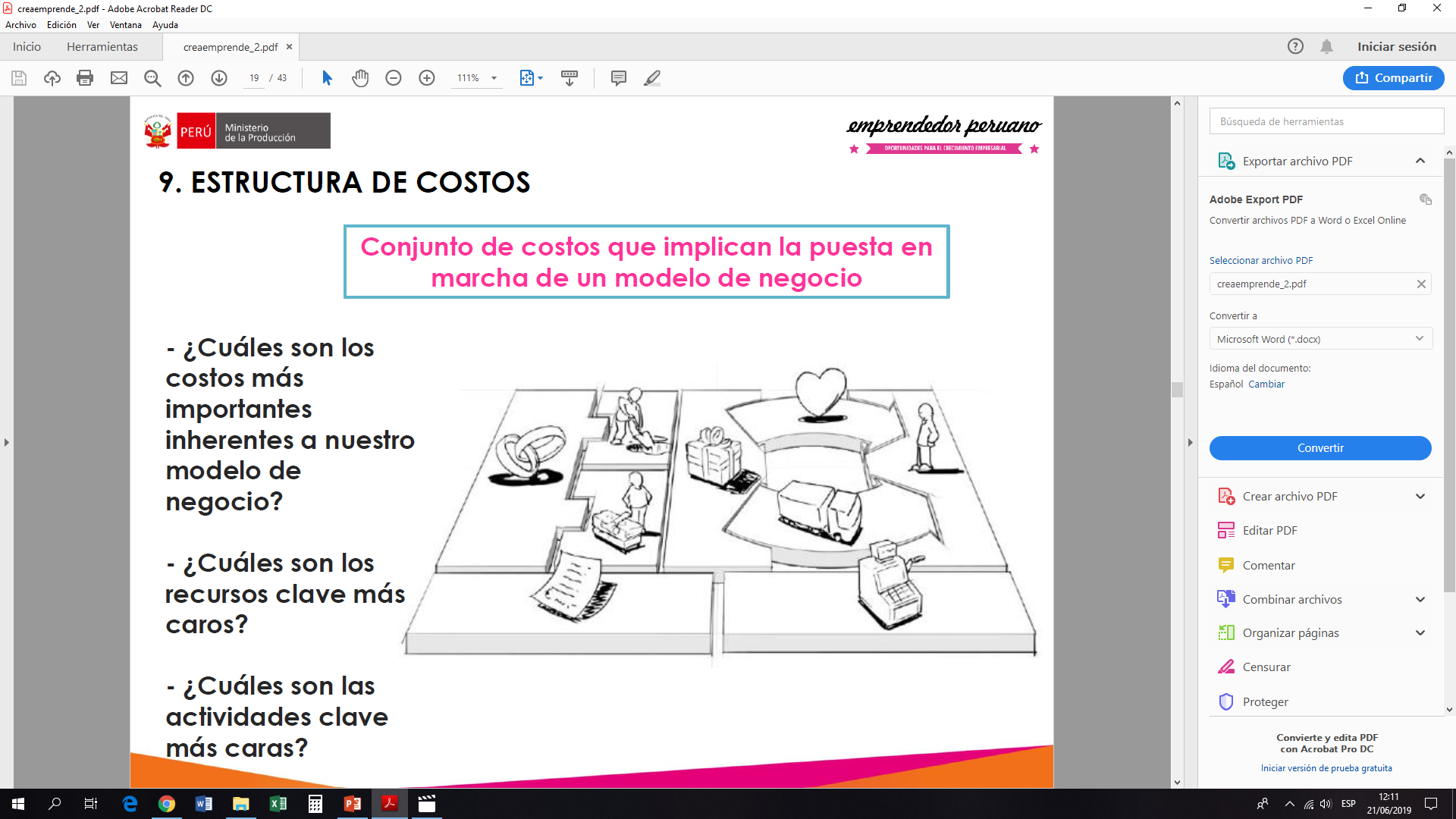 23
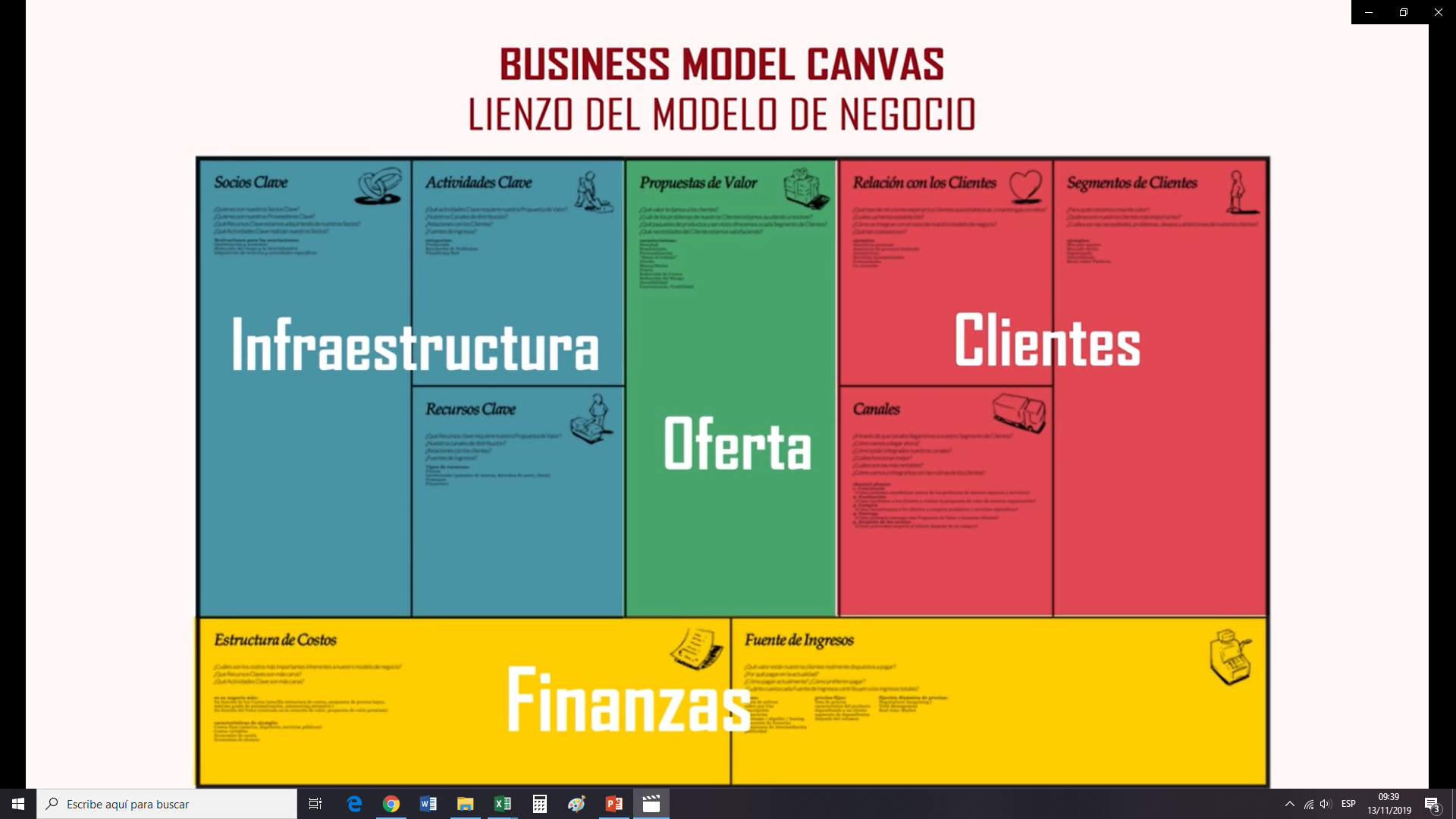 24
Ejemplos
25
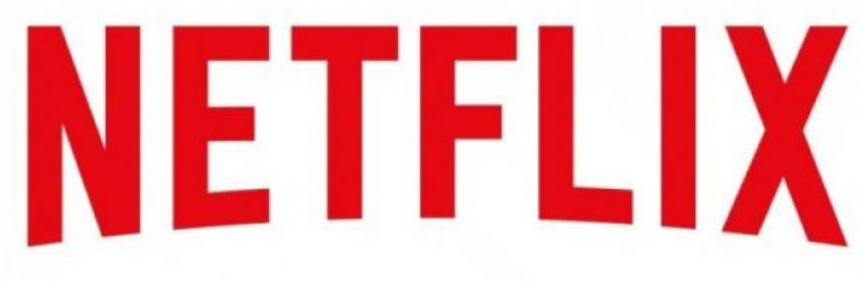 Carrito de Helados
Taller
28
Instrucciones
Formar grupos 
Elección de giro de negocio
Desarrollo del modelo canvas
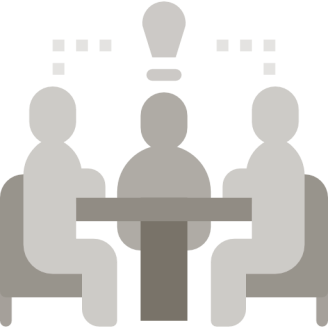 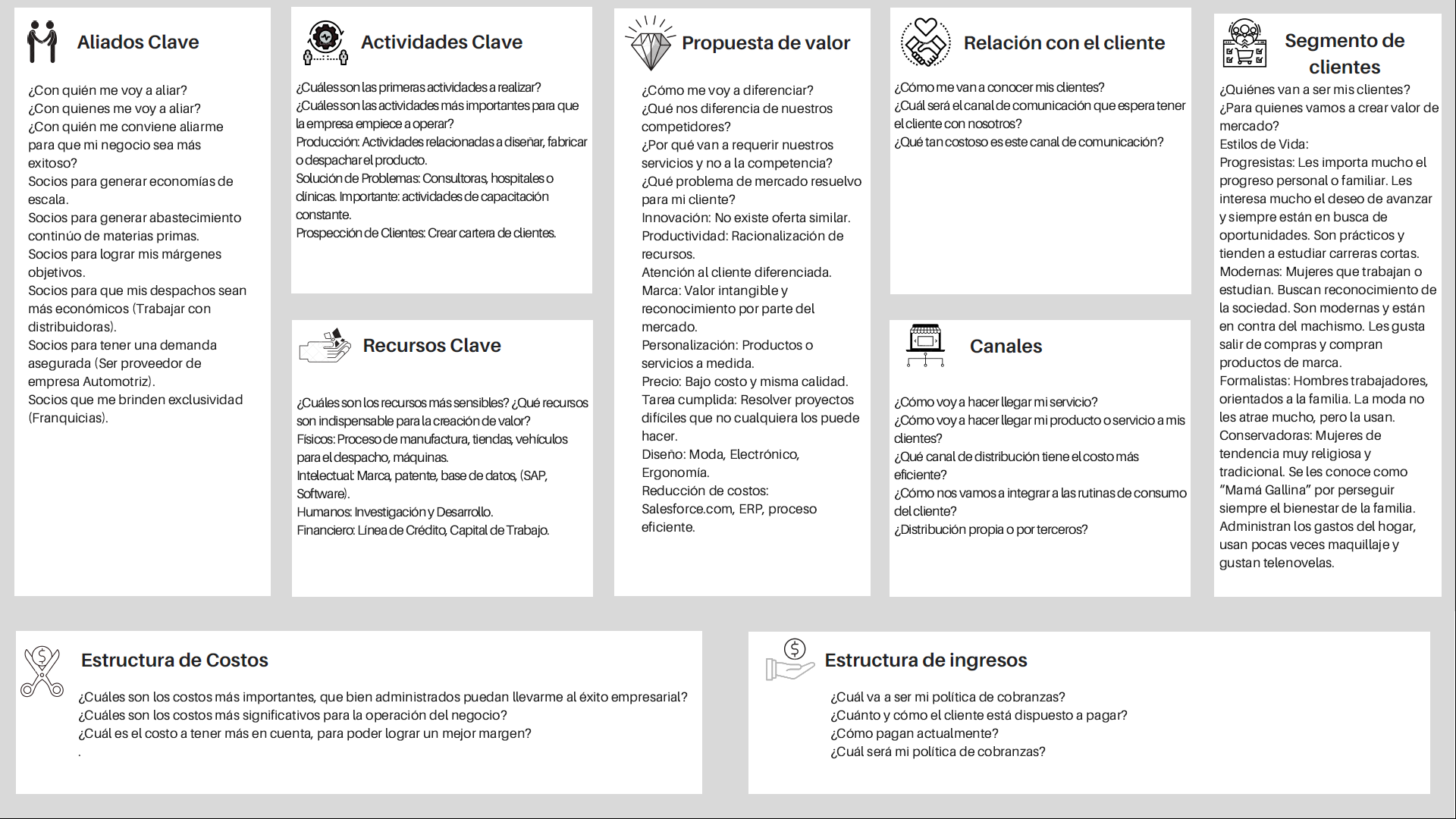 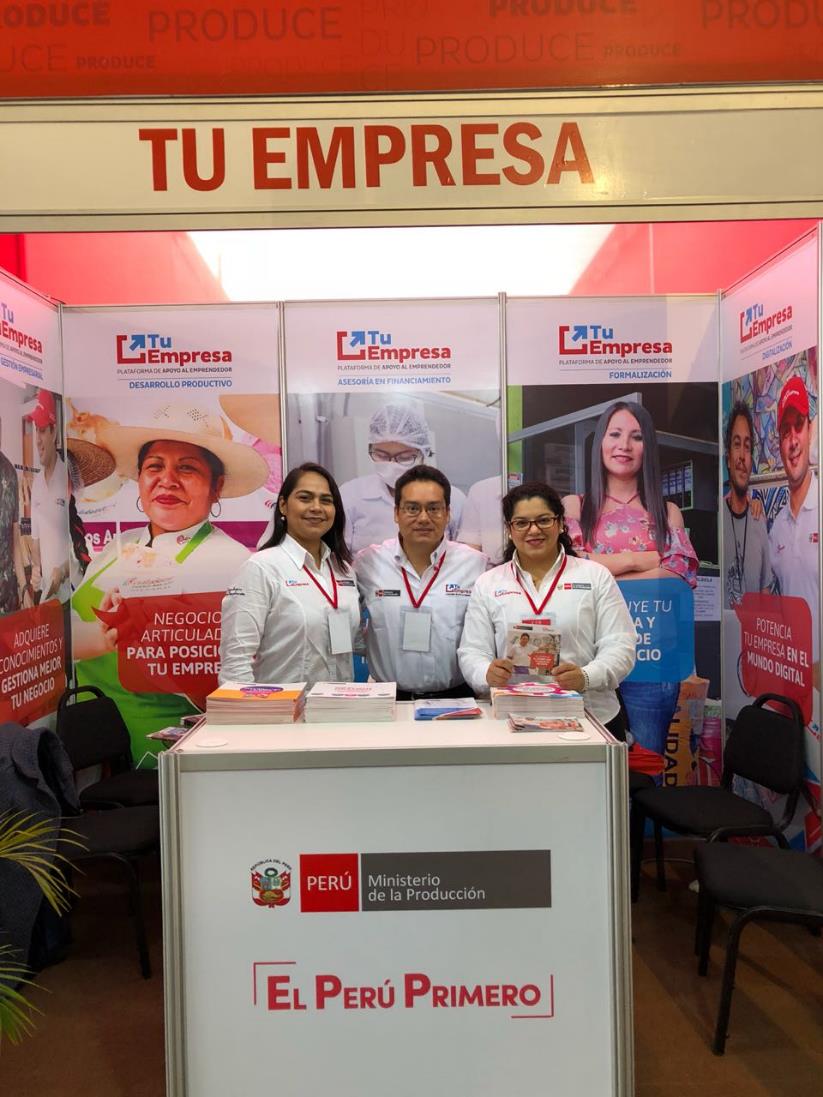 Escríbenos:
tuempresa@produce.gob.pe

Visítanos: 
CDE Tu Empresa – Tingo María
Av. Alameda Perú 550, Tingo María – Huánuco
De lunes a viernes de 8:00 a.m. a  5:00 p.m.

CDE Agente Tu Empresa - Huánuco
Jr. Dos de Mayo 483 – Huánuco
De lunes a viernes de 8:00 a.m. a  5:00 p.m.

CDE Produce Lima
Av. Guardia Civil 834, San Isidro. 
De lunes a viernes de 8:30 a.m. a 5:30 p.m.
Teléfono: (511) 616-2291
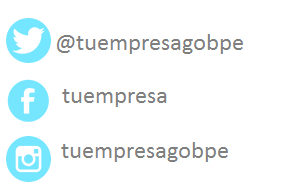 Síguenos en:
Copyright © 2018 Programa Nacional Tu Empresa
Copyright © 2018 Programa Nacional Tu Empresa
Somos empáticos
Conceptos sobre estrategia de negocio
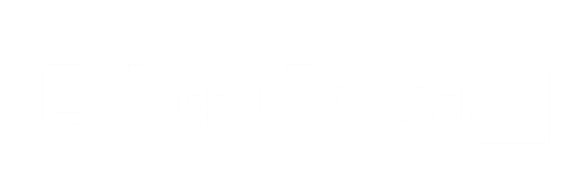 32